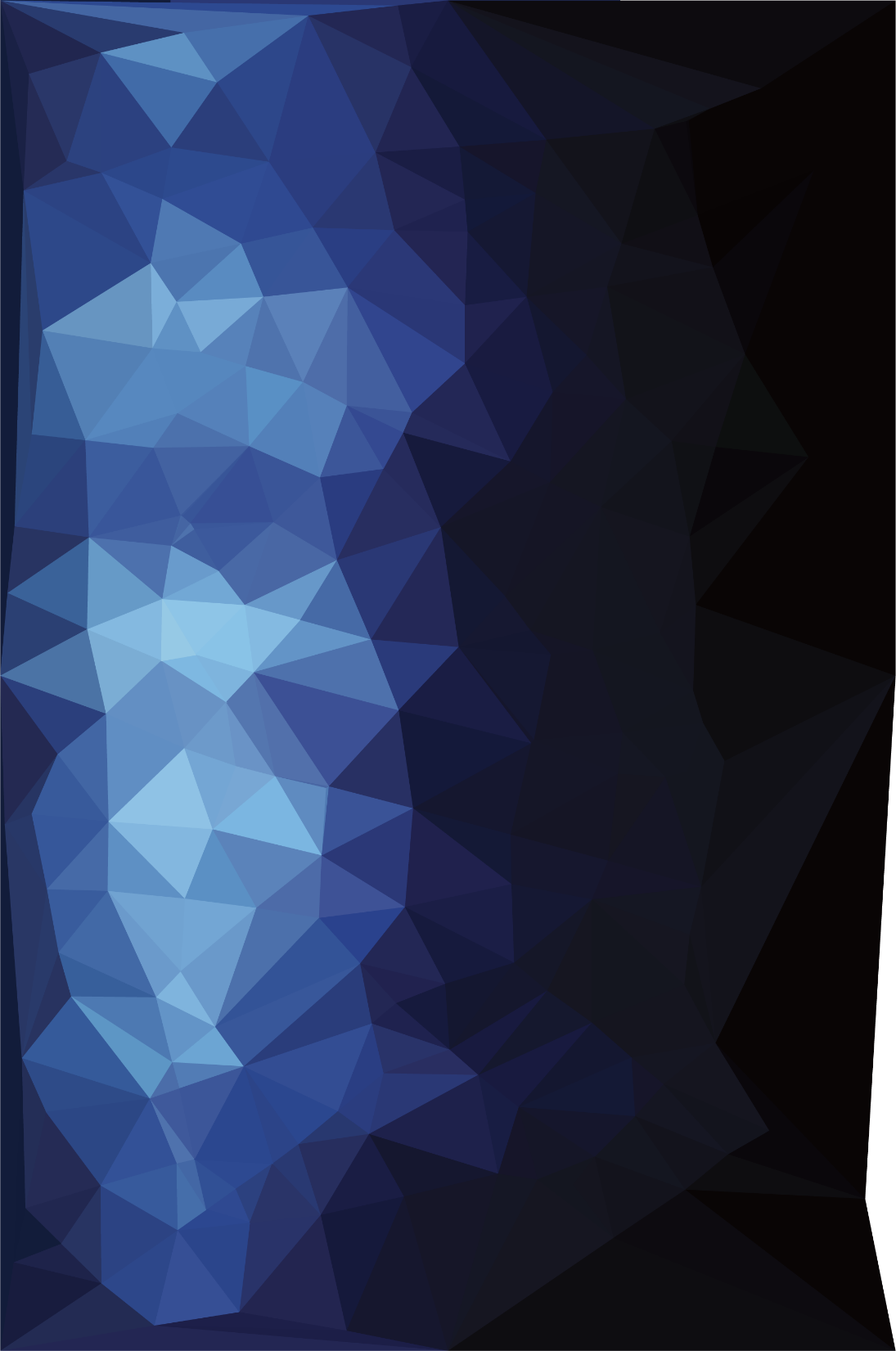 第2四半期報告レポート
LOREM IPSUM DOLOR SIT AMET CONSECTETUER
Reporter:XXX
Time:XXXX
01
Add your title here
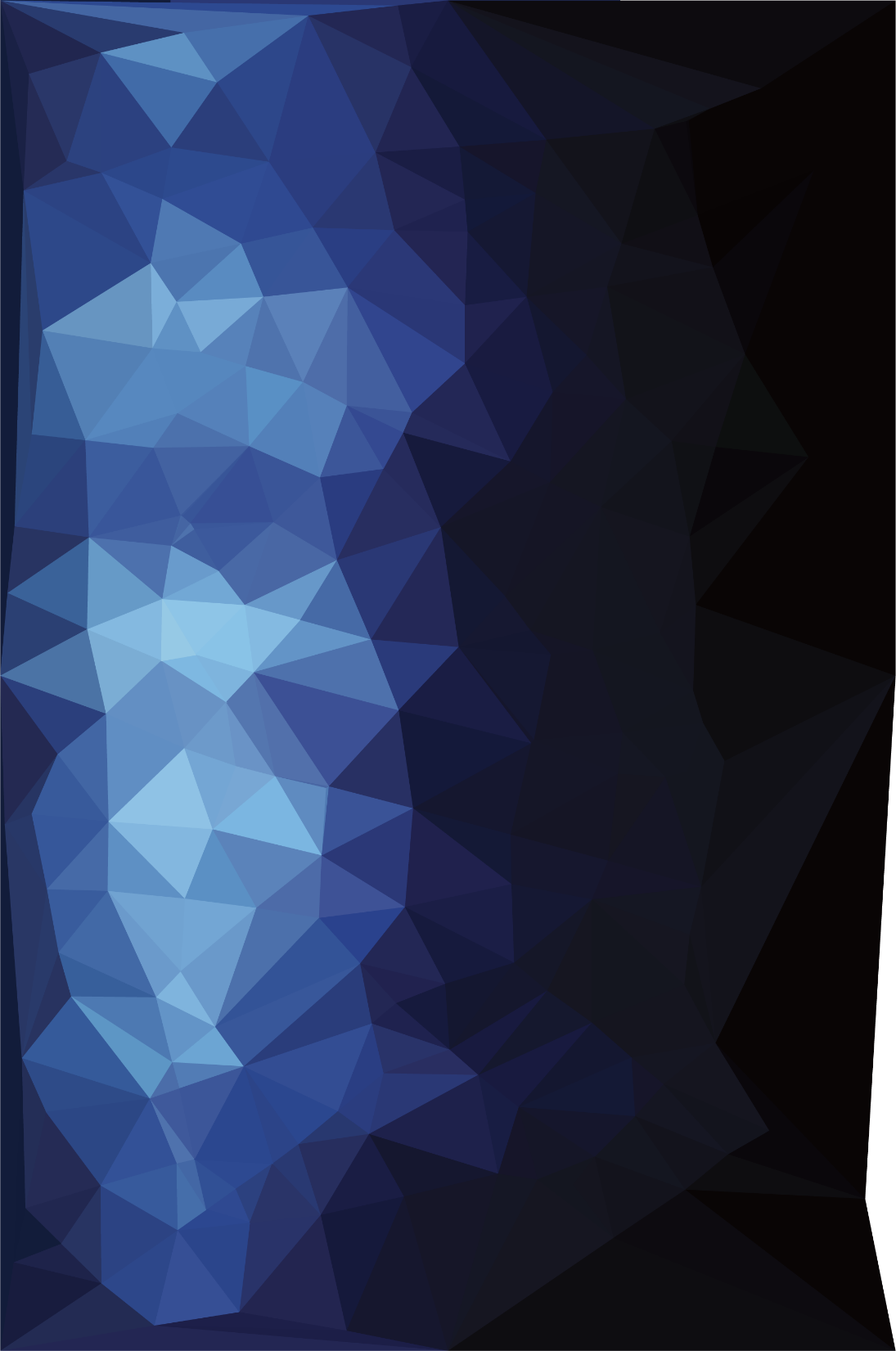 02
Add your title here
CONTENTS
03
Add your title here
04
Add your title here
1
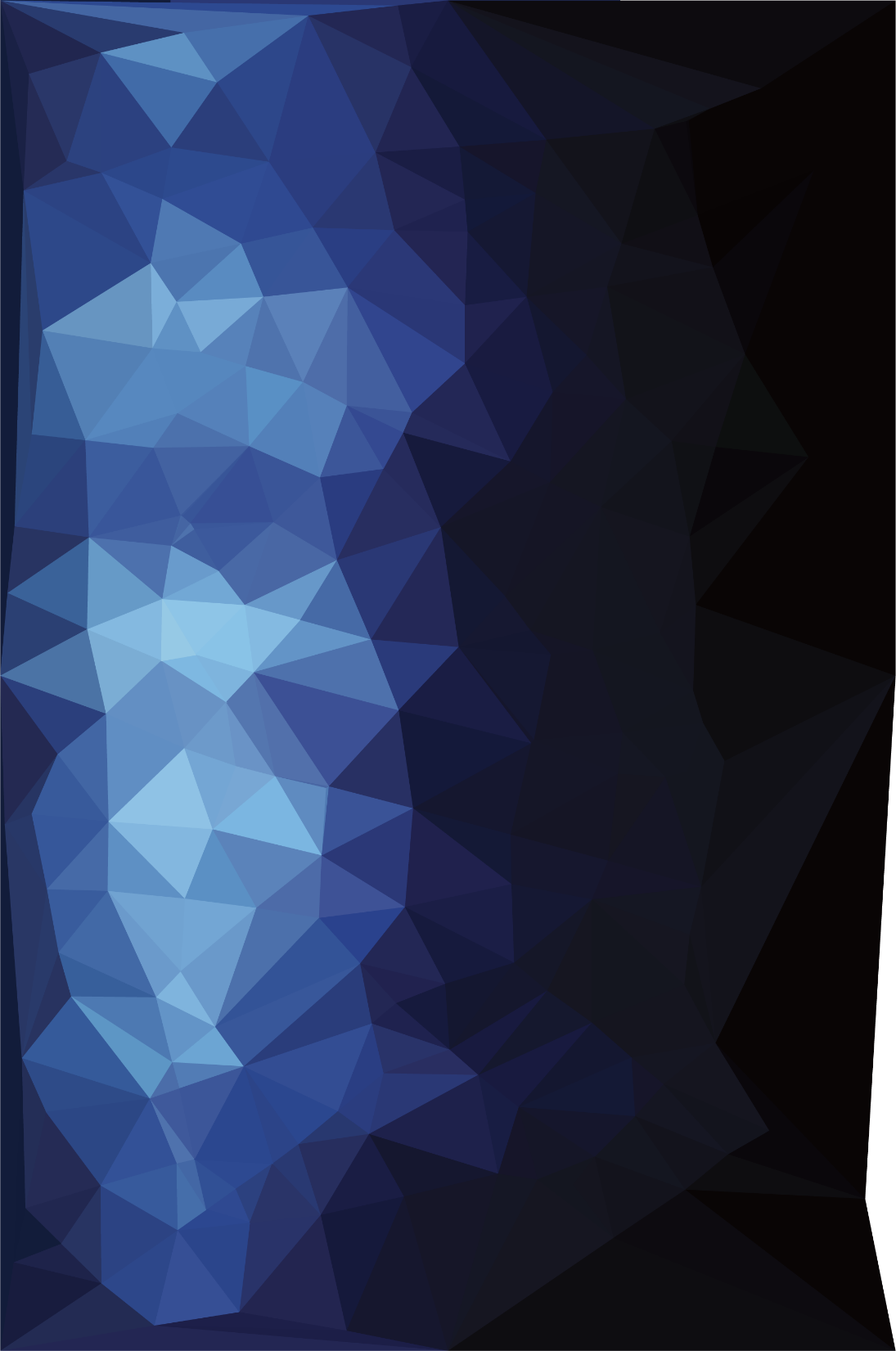 Add your title here
Add your words here,according to your need to draw the text box size.Please read the instructions and more work at the end of the manual template.
Add your title here
Add title
Add title
Add title
Add title
Add your words here,according to your need to draw the text box size.Please read the instructions and more work at the end of the manual template.
Add your words here,according to your need to draw the text box size.Please read the instructions and more work at the end of the manual template.
Add your words here,according to your need to draw the text box size.Please read the instructions and more work at the end of the manual template.
Add your words here,according to your need to draw the text box size.Please read the instructions and more work at the end of the manual template.
Add your title here
Add title
Add your words here,according to your need to draw the text box size.Please read the instructions and more work at the end of the manual template.
Add your title here
Add your title
79%
63%
Add your words here,according to your need to draw the text box size.Please read the instructions and more work at the end of the manual template.
34%
0
Add your title here
240
70
1
2
3
4
5
6
7
8
9
10
11
12
Add your words here,according to your need to draw the text box size.Please read the instructions and more work at the end of the manual template.
Add your words here,according to your need to draw the text box size.Please read the instructions and more work at the end of the manual template.
TOTAL
1,920,000
2
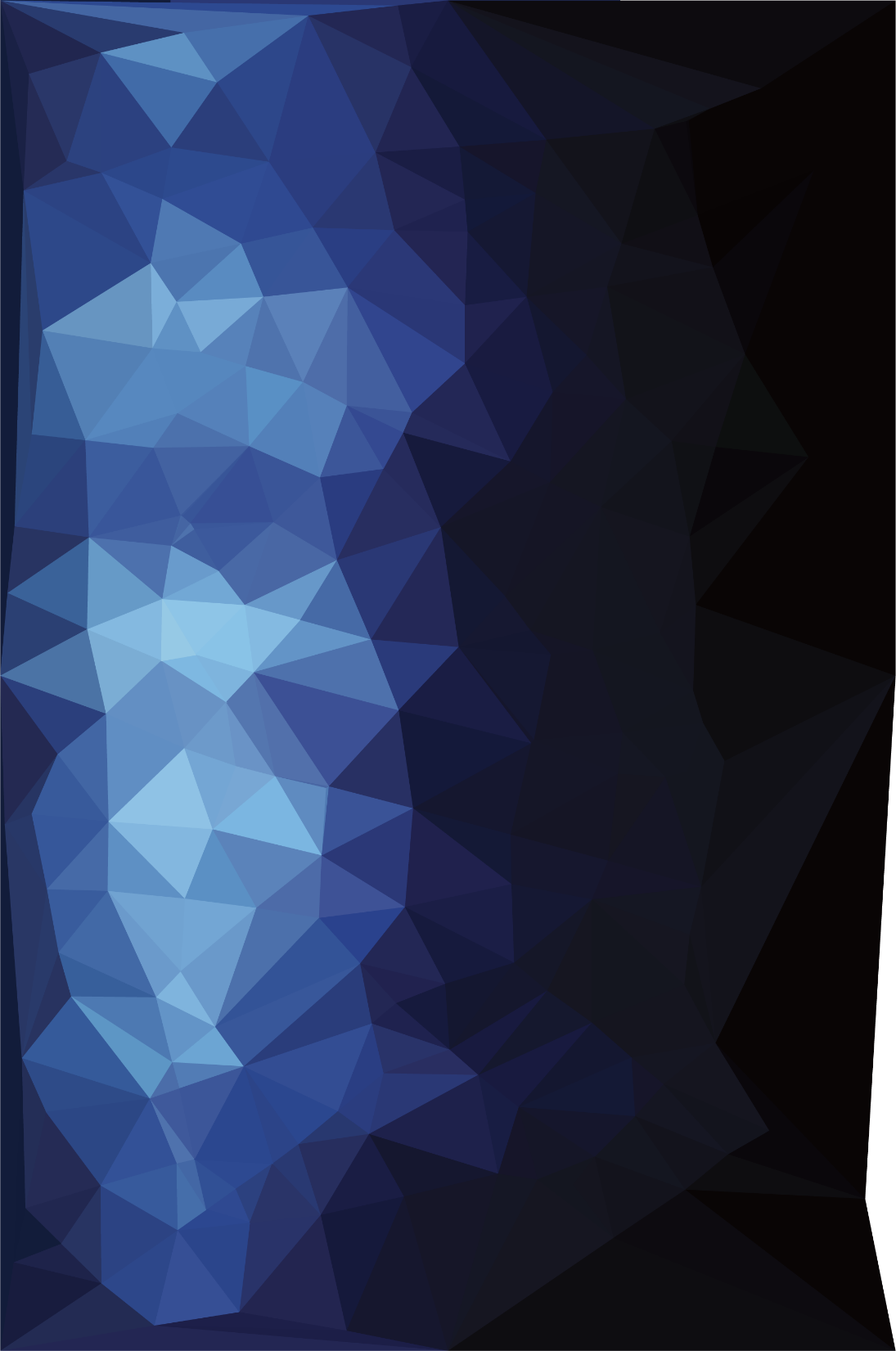 Add your title here
Add your words here,according to your need to draw the text box size.Please read the instructions and more work at the end of the manual template.
Add your title here
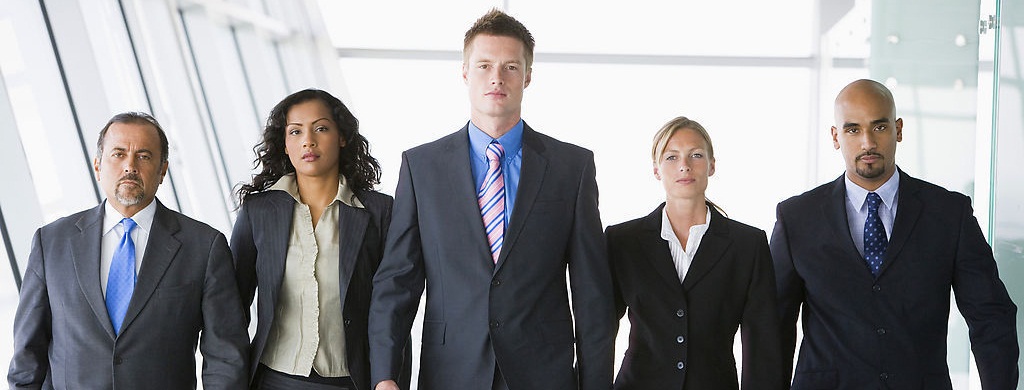 Add your title
Add your words here,according to your need to draw the text box size.Please read the instructions and more work at the end of the manual template.
Add your title here
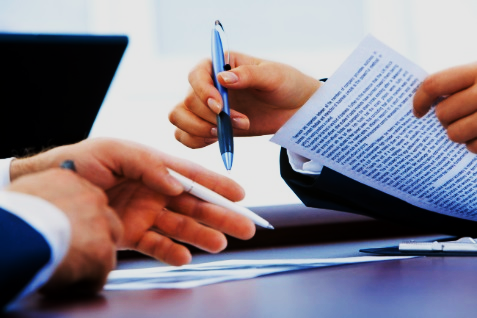 Add your title
Add your words here,according to your need to draw the text box size.Please read the instructions and more work at the end of the manual template.
Add your title here
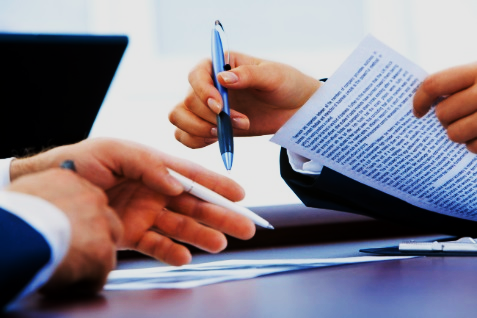 Add your title
Add your words here,according to your need to draw the text box size.Please read the instructions and more work at the end of the manual template.
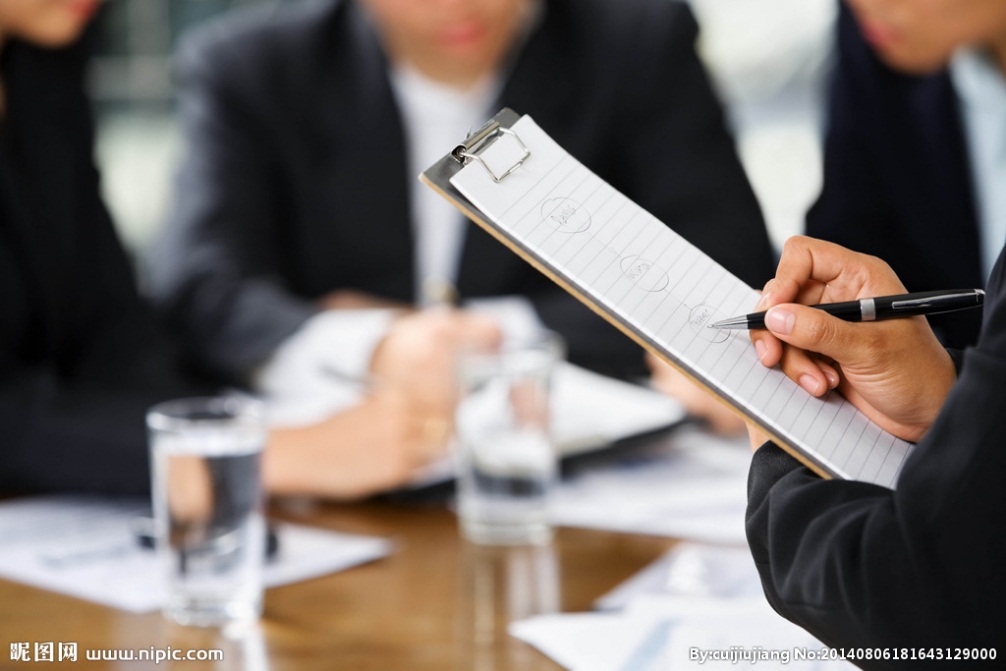 Add your title
Add your words here,according to your need to draw the text box size.Please read the instructions and more work at the end of the manual template.
Add your title here
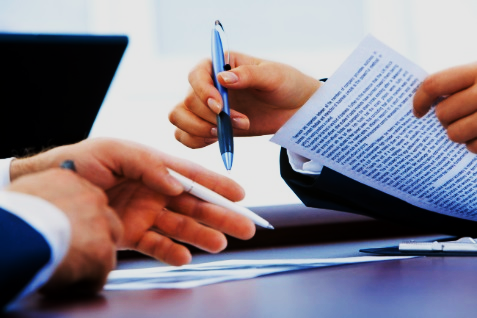 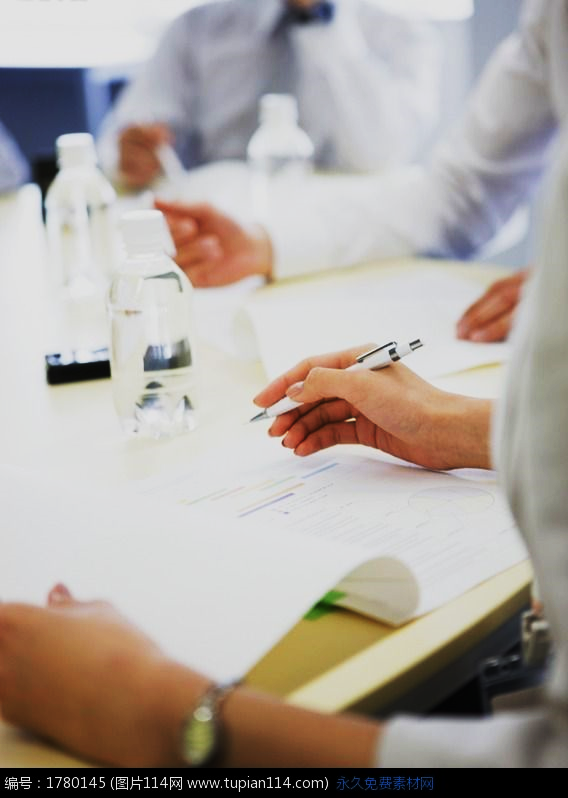 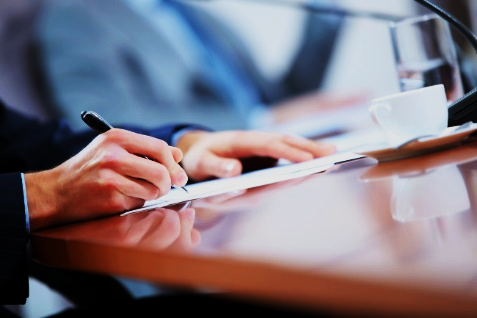 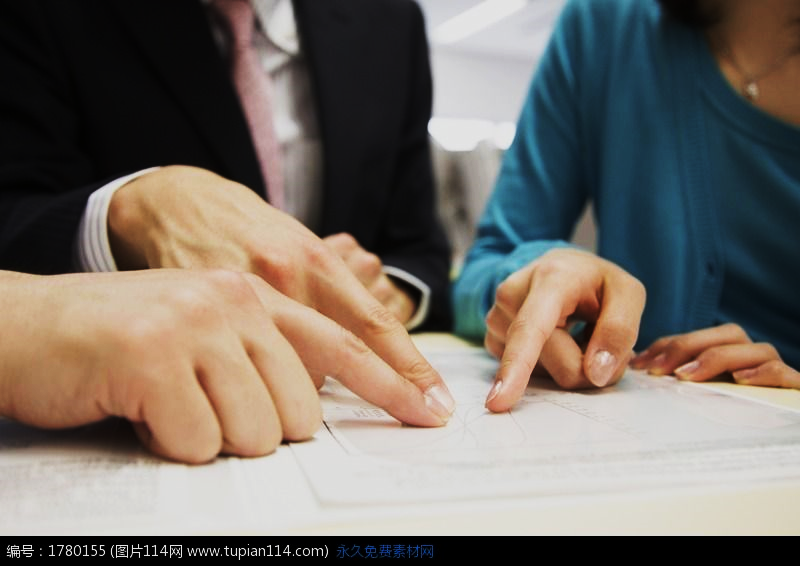 Add  title
Add  title
Add  title
Add  title
Add your words here,according to your need to draw the text box size
Add your words here,according to your need to draw the text box size
Add your words here,according to your need to draw the text box size
Add your words here,according to your need to draw the text box size
3
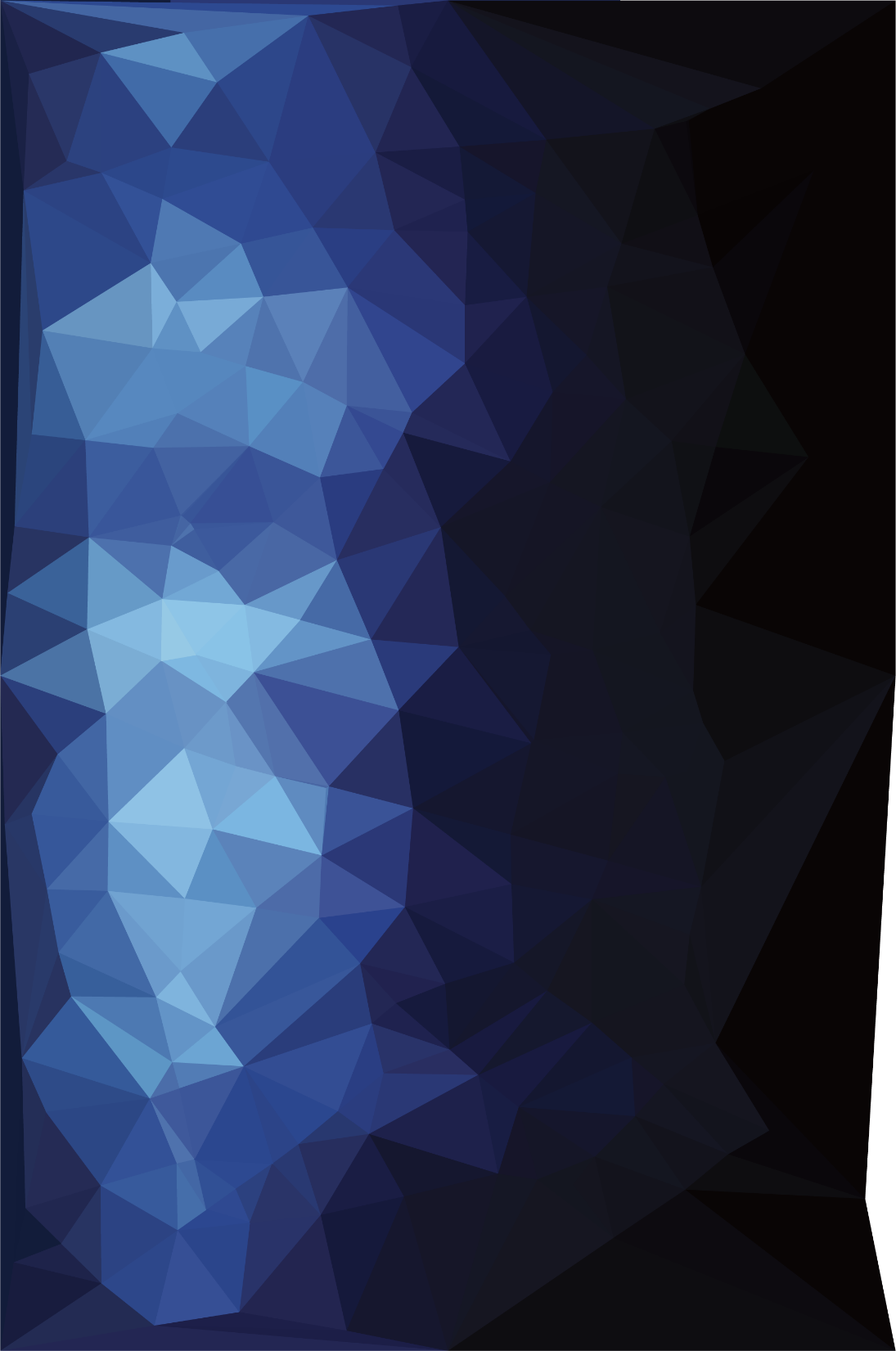 Add your title here
Add your words here,according to your need to draw the text box size.Please read the instructions and more work at the end of the manual template.
Add your title here
1
Add title
Add your words here,according to your need to draw the text box size
2
Add title
Add your words here,according to your need to draw the text box size
3
Add title
Add your words here,according to your need to draw the text box size
Add title
Add your words here,according to your need to draw the text box size.Please read the instructions and more work at the end of the manual template.
Add your title here
Add title
Add title
Add title
Add title
Add title
Add your title here
Add title
Add title
Add title
Add your title
Add your words here,according to your need to draw the text box size.Please read the instructions and more work at the end of the manual template.
Add your title here
Add title
Add title
Add title
Add your words here,according to your need to draw the text box size
Add your words here,according to your need to draw the text box size
Add your words here,according to your need to draw the text box size
2019
2020
2021
2022
2023
Add title
Add title
Add your words here,according to your need to draw the text box size
Add your words here,according to your need to draw the text box size
4
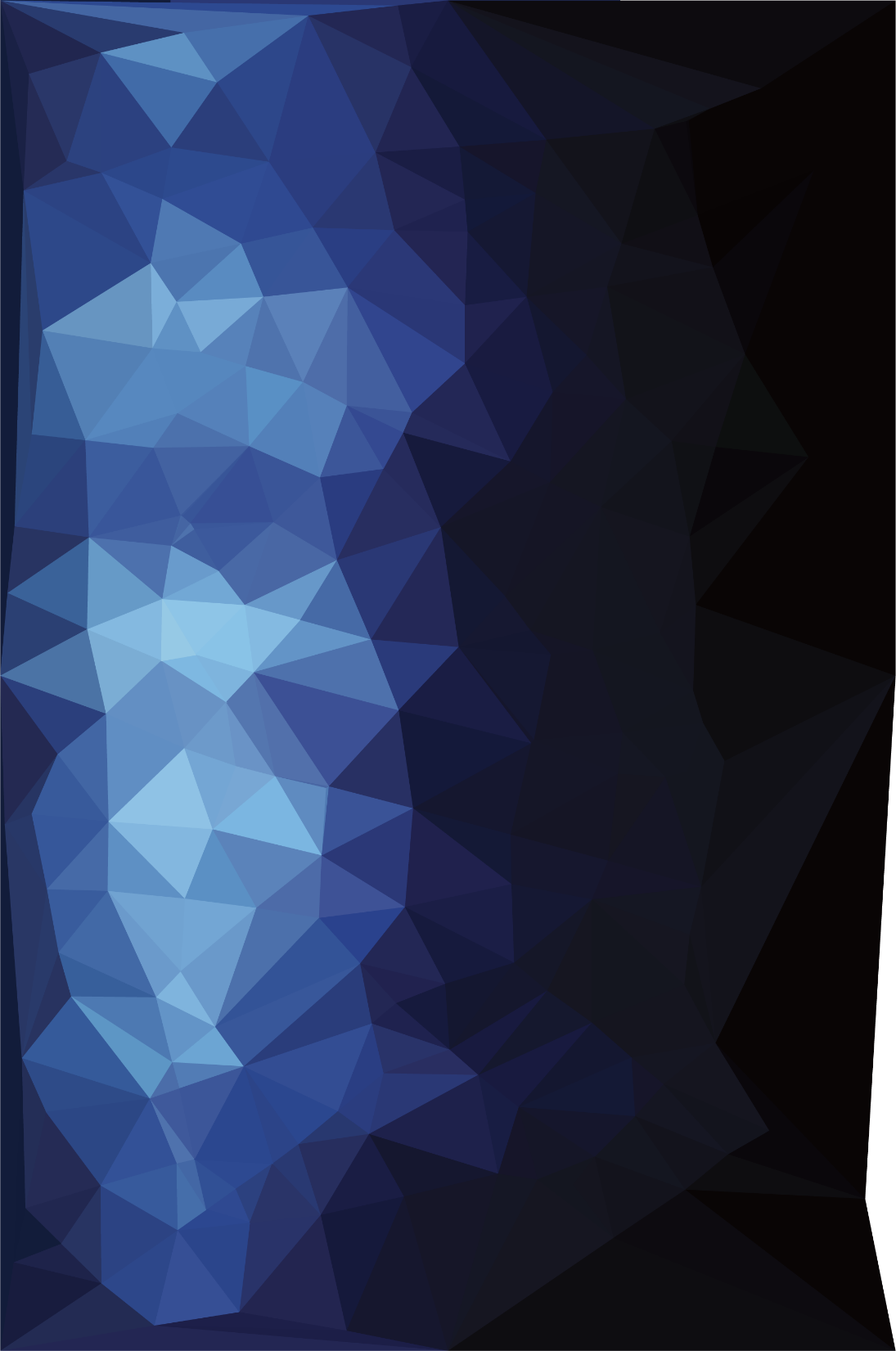 Add your title here
Add your words here,according to your need to draw the text box size.Please read the instructions and more work at the end of the manual template.
Add your title here
80%
50%
90%
Add title
Add title
Add title
Add your words here,according to your need to draw the text box size
Add your words here,according to your need to draw the text box size
Add your words here,according to your need to draw the text box size
Add your title here
10%
Add title
9%
Add your words here,according to your need to draw the text box size
58%
23%
Add title
Add your words here,according to your need to draw the text box size
Add your title here
Add title
Title
Add title
Add title
Add title
Add your title
Add your words here,according to your need to draw the text box size.Please read the instructions and more work at the end of the manual template.
Thanks
THANK YOU FOR LISTENING